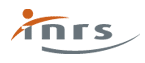 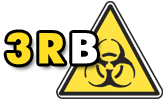 Identification du danger biologique(utilisation du site BAOBAB)
[Speaker Notes: Cette présentation propose une méthode permettant de repérer de façon rigoureuse tous les composants de la situation de travail,  de manière à repérer les risques et les évaluer.]
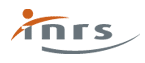 dangers biologiques
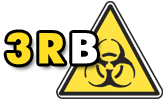 Les types de dangers biologiques
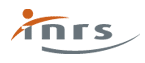 dangers biologiques
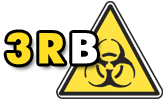 Site BAOBAB sur l’INRS
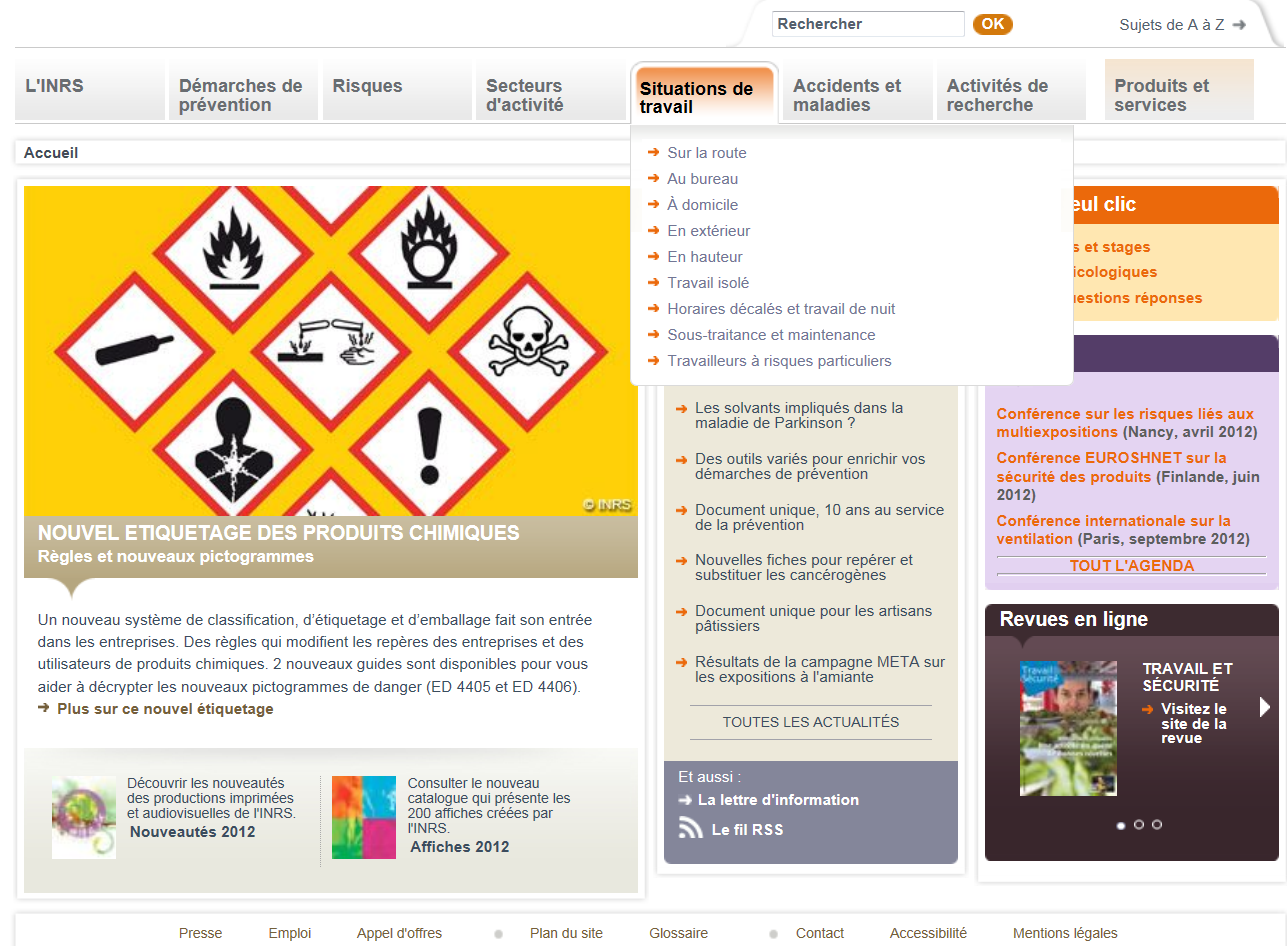 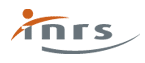 dangers biologiques
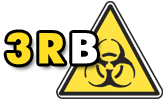 Site BAOBAB sur l’INRS
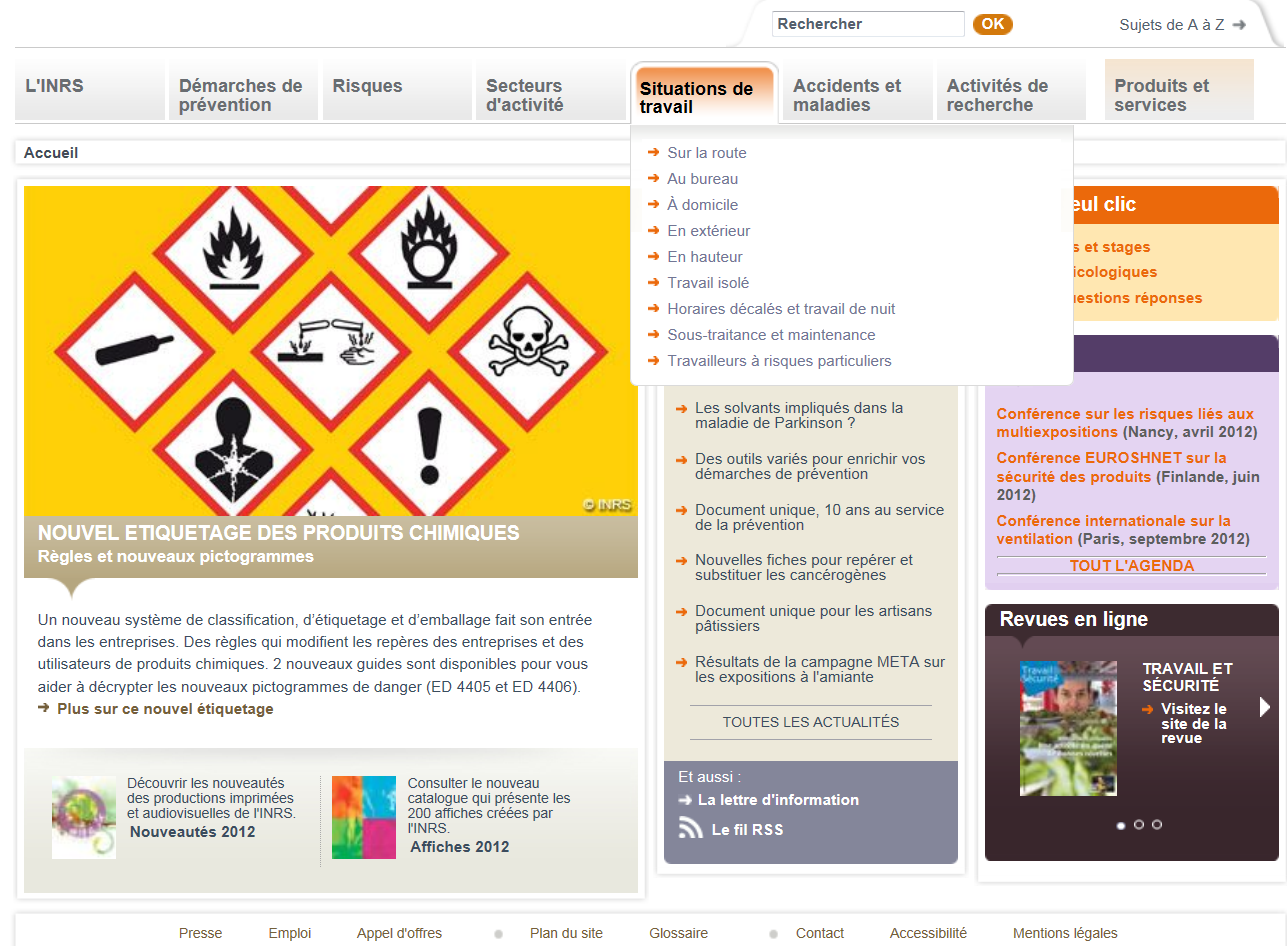 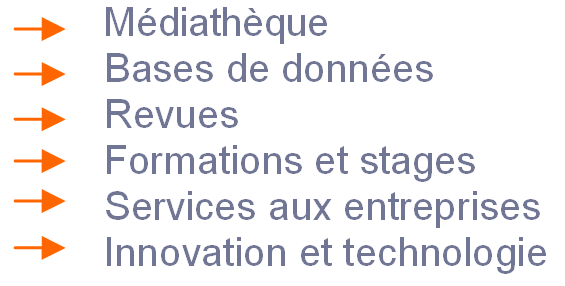 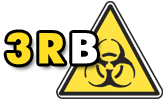 Site BAOBAB sur l’INRS
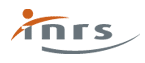 dangers biologiques
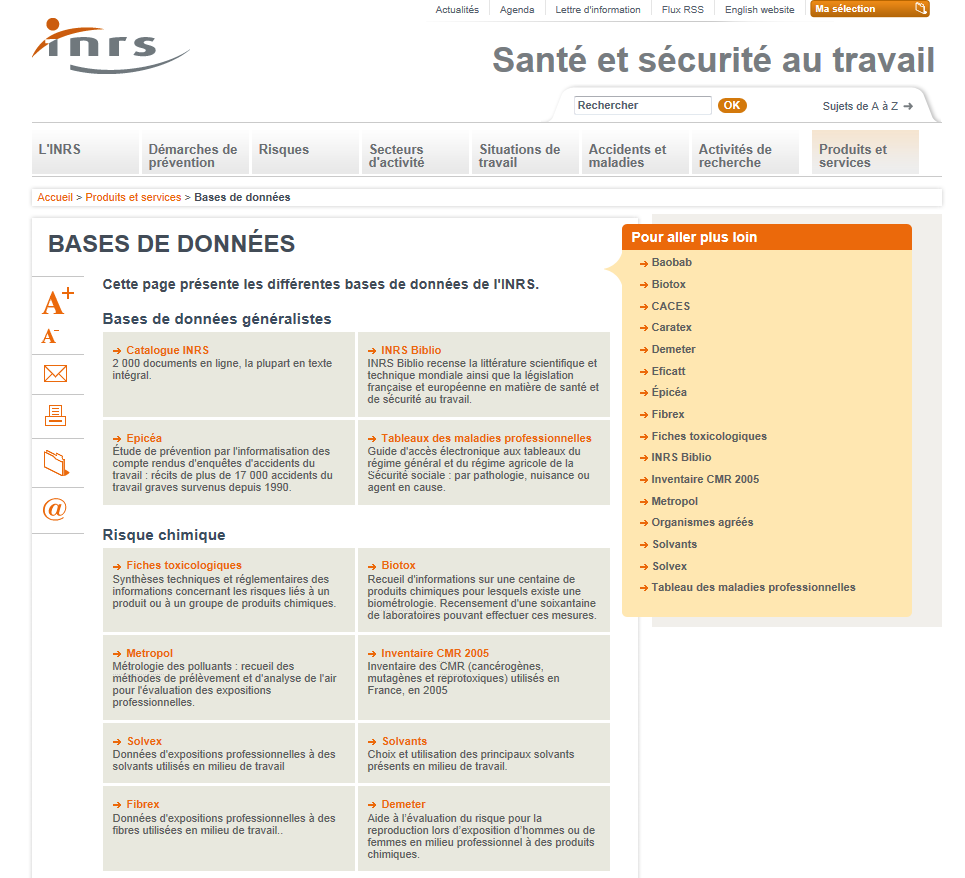 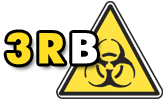 dangers biologiques
Site BAOBAB sur l’INRS
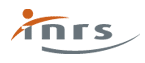 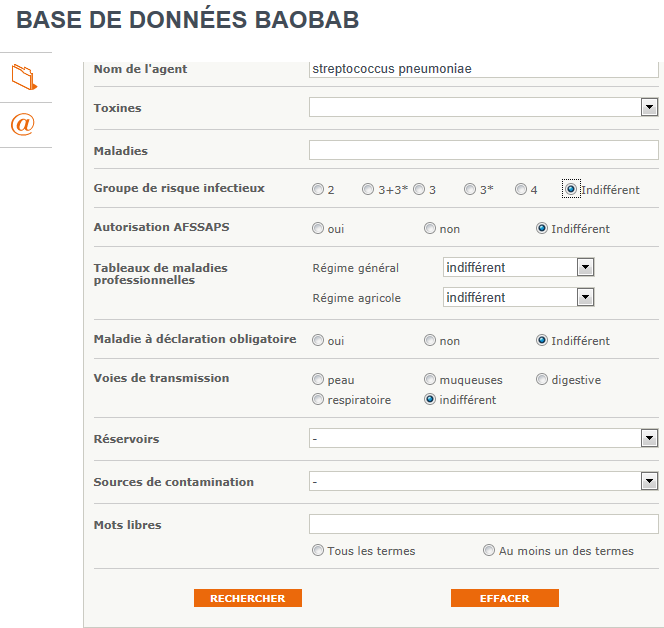 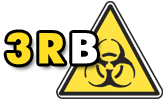 Site BAOBAB sur l’INRS
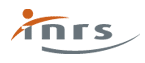 dangers biologiques
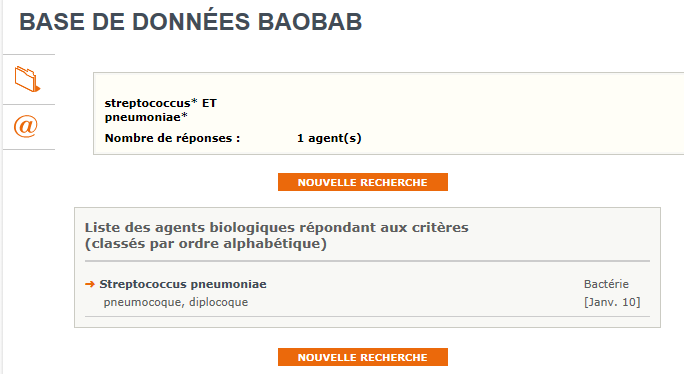 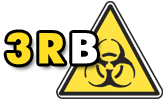 Site BAOBAB sur l’INRS
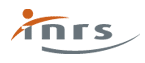 dangers biologiques
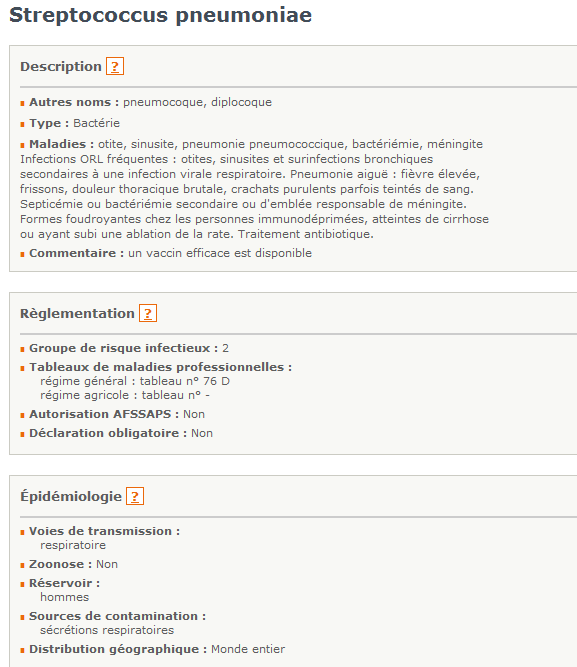 Dommages
Groupe de risque
voies de transmission…
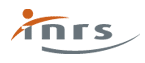 danger
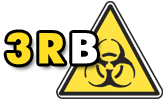 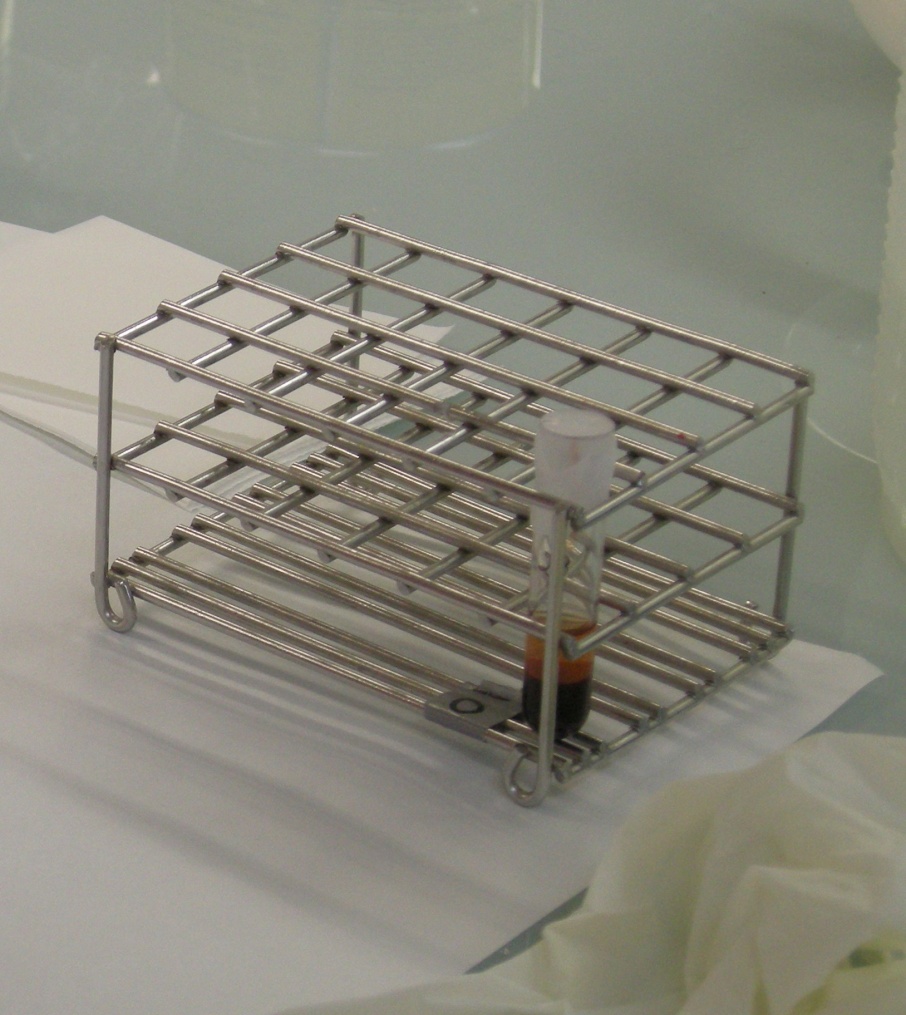 Tube de sang centrifugé 
= réservoir d’agents infectieux potentiels
Site BAOBAB sur l’INRS
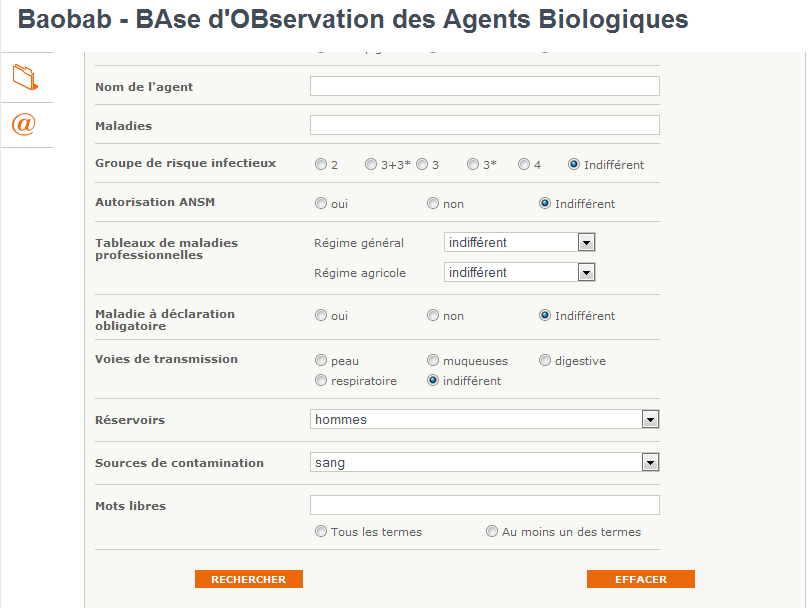 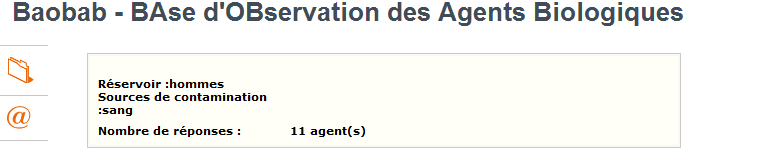 Site BAOBAB sur l’INRS
ATTENTION 
Sang non testé
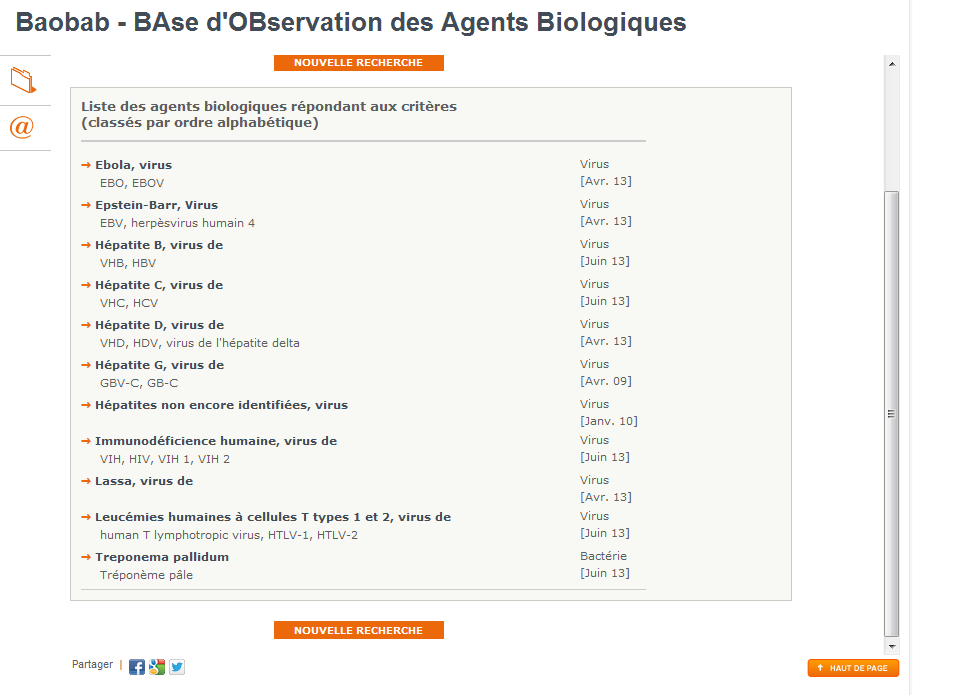 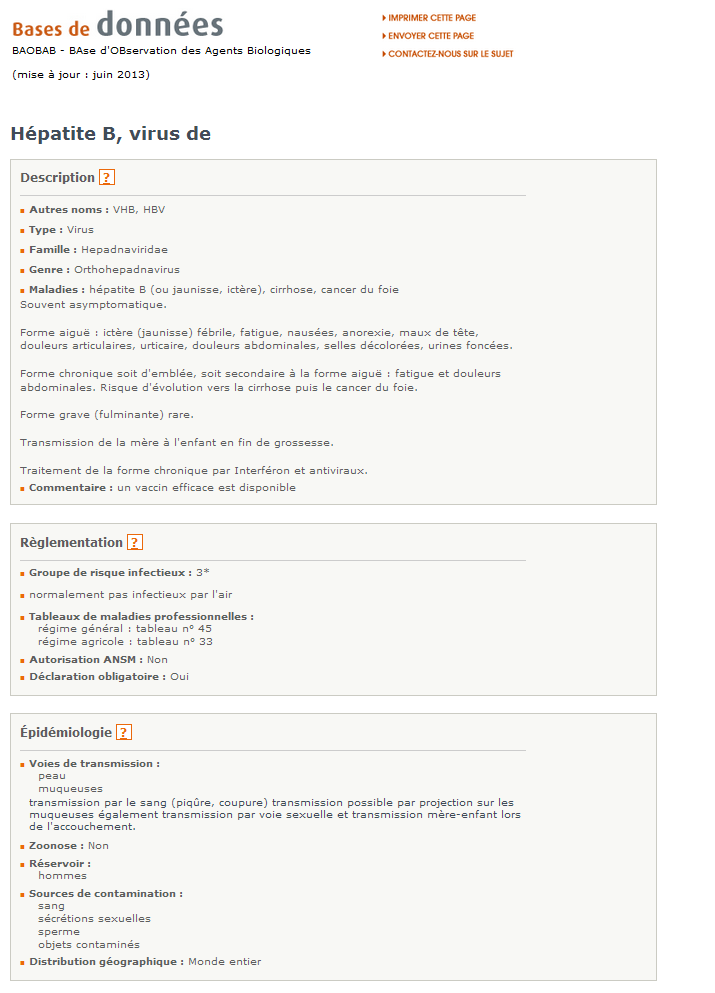 Site BAOBAB sur l’INRS
Recherches sur virus de l’hépatite B
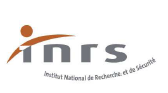 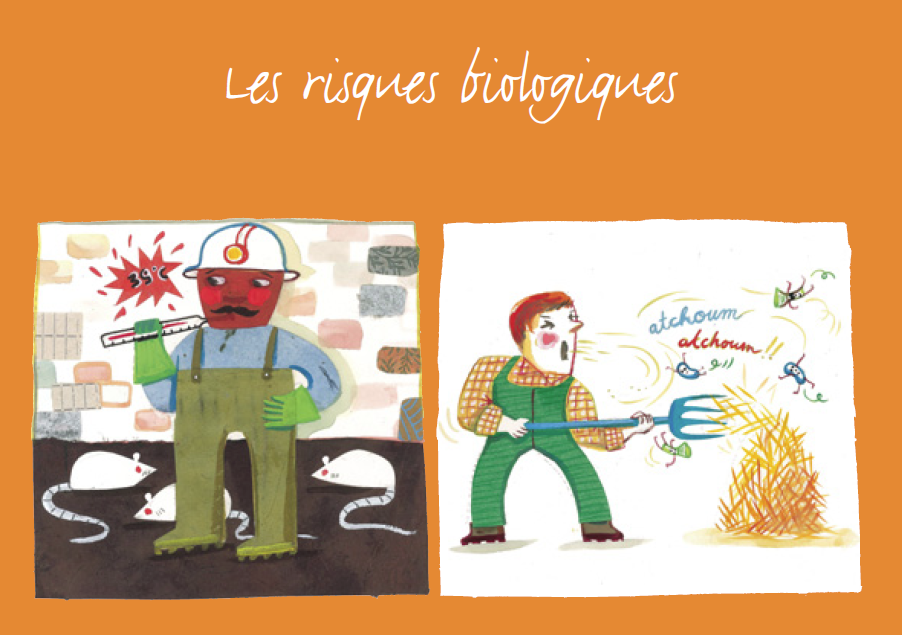 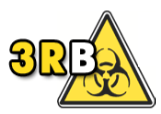 RISQUES BIOLOGIQUESBrochure INRS référence ED 6034 Les risques biologiques en milieu professionnel
[Speaker Notes: D’après la brochure INRS ED 6034
4 risques bio dont risque infectieux le plus important]